Neutron Benchmarking Working Group: Coincident Timing
1A.N. Villano, 2Ray Bunker
1University of Minnesota
2Syracuse University
9/26/13
1
Timing Logistics
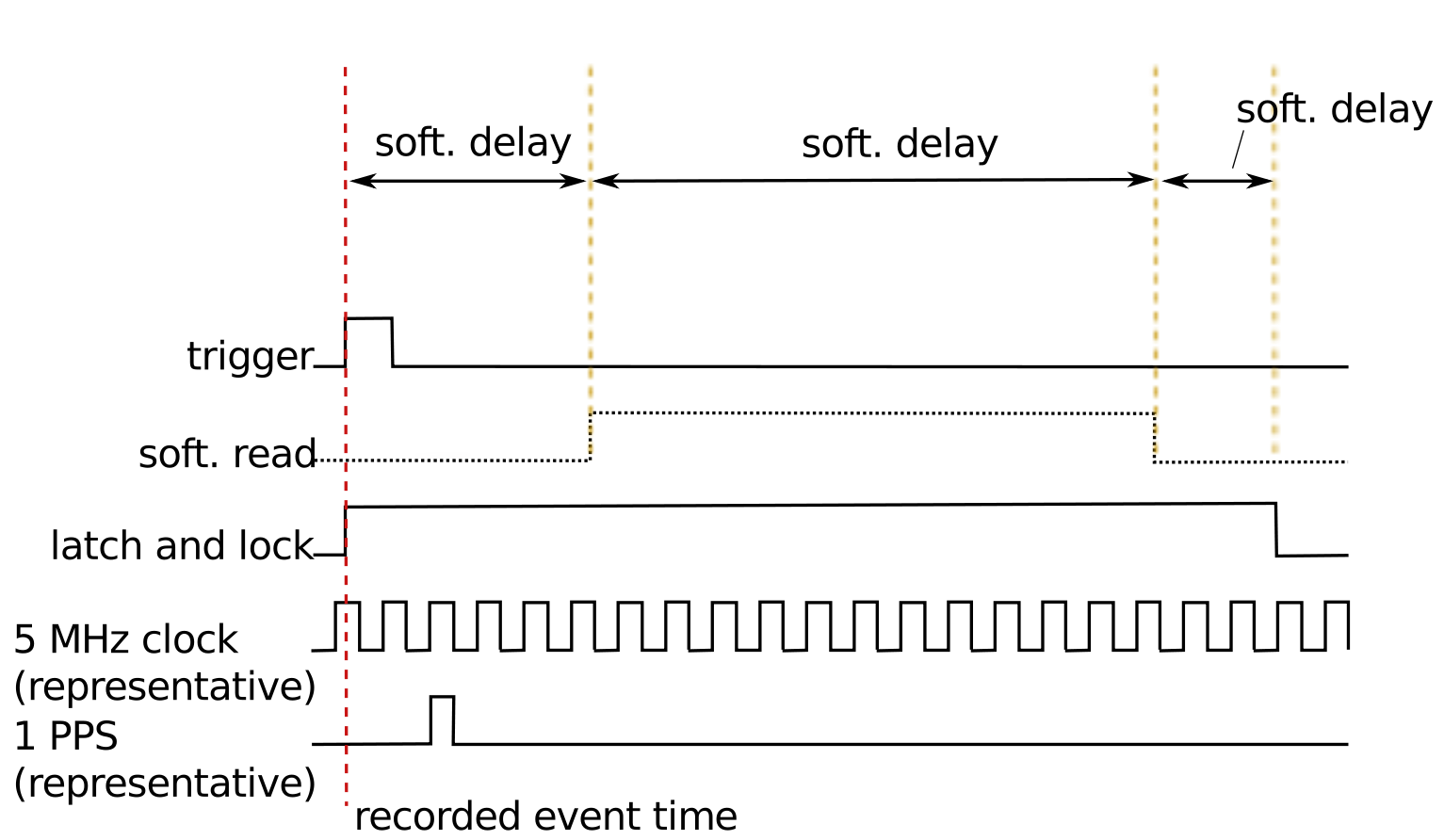 NMM
Software/hardware upgrades completed spring
NMM full timing readout into its data stream
DAQ code maintained in GIT repository
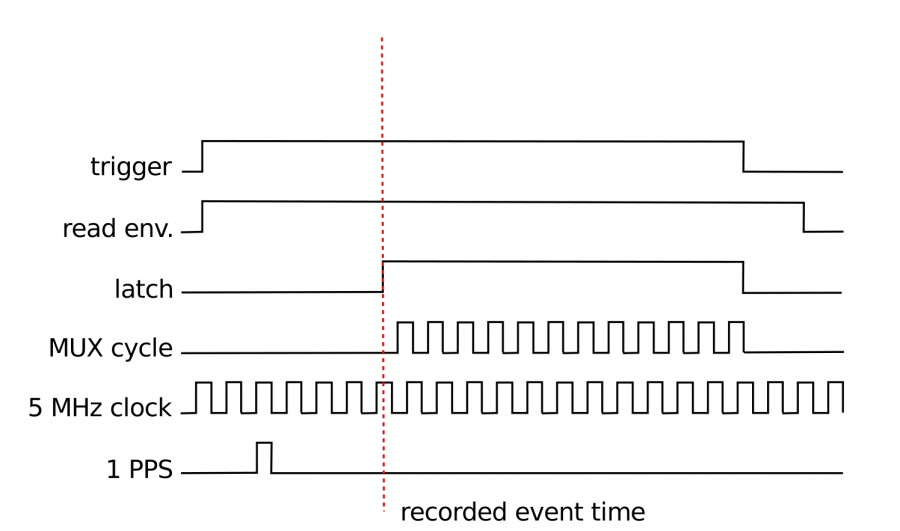 Soudan Veto
9/26/13
2
Coincident Muon Runs
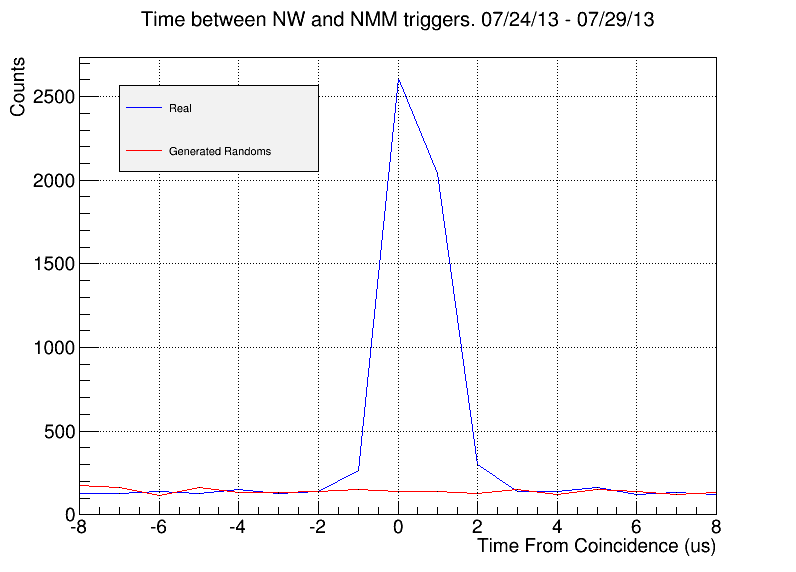 See clear veto-nmm coincident peak during muon running
+/- 2 ms resolution
About the right number of coincident triggers ~ 300 triggers per 6 hour run
9/26/13
3
Further Work
See details of setup in the LRT 2013 proceedings: https://zzz.physics.umn.edu/lowrad/nmm/lrtproceedings
Currently running 1-month-long fast-neutron coincident search
Oct 5. have a workshop for analyzers of coincident data
More analyzers welcome, contact Anthony, Ray, Prisca if you have an interested student, there is a lot of data to go through that all has interesting/useful aspects
9/26/13
4